ΜΑΛΑΞΗ-Β’ μεροσ
Ειδικότητα:Τεχνικός Αισθητικός Ποδολογίας-
Καλλωπισμού νυχιών και Ονυχοπλαστικής
Εξάμηνο Α’
Μάθημα:Πρακτική Εφαρμογή στην ειδικότητα
Ματοπούλου Ελένη
Θεσσαλονίκη 2020
Αντενδείξεις της μάλαξης.

Υπάρχουν τρεις τύποι αντενδείξεων:

ΣΥΝΟΛΙΚΕΣ, όταν το μασάζ δε θα πρέπει να εκτελείται καθόλου.
ΤΟΠΙΚΕΣ, όταν το μασάζ μπορεί να γίνει, αλλά όχι πάνω από τις περιοχές που αντενδείκνυνται.
ΙΑΤΡΙΚΕΣ, όταν το μασάζ μπορεί να πραγματοποιηθεί μόνο εφόσον έχει χορηγηθεί ιατρική άδεια.

ΣΥΝΟΛΙΚΕΣ ΑΝΤΕΝΔΕΙΞΕΙΣ:
1. Πυρετός
2. Μεταδοτικές ασθένειες, συμπεριλαμβανομένου κάθε κρυολογήματος ή γρίπης, δεν έχει σημασία πόσο
ήπια μπορεί να δείχνει
3. Υπό την επήρεια ναρκωτικών ή αλκοόλ, συμπεριλαμβανομένων των φαρμάκων κατά του πόνου
4. Πρόσφατες εγχειρήσεις ή οξείες βλάβες
5. Νευρίτιδα
6. Δερματικές παθήσεις
ΤΟΠΙΚΕΣ ΑΝΤΕΝΔΕΙΞΕΙΣ:

1.Κιρσούς
2. Αδιάγνωστα ογκώματα ή ανωμαλίες
3. Μώλωπες
4. Κοψίματα
5. Εκδορές
6. Ηλιακό ή άλλο έγκαυμα
7. Αδιάγνωστο πόνο
8. Φλεγμονή, συμπεριλαμβανομένης της αρθρίτιδας
9. Εγκυμοσύνη (επιτρέπεται μόνο εάν ο θεραπευτής γνωρίζει τις ειδικές τεχνικές για εγκύους)
10. Έμμηνος ρύση (κυρίως στην μάλαξη της κοιλιάς)
ΙΑΤΡΙΚΕΣ ΑΝΤΕΝΔΕΙΞΕΙΣ

1. Καρδιοαγγειακές παθήσεις (θρόμβωση, φλεβίτιδα, υπέρταση, καρδιακές παθήσεις)
2.Οποιαδήποτε κατάσταση που ήδη αντιμετωπίζεται από γιατρό
3. οίδημα
4. Ψωρίαση ή έκζεμα
5. Υψηλή αρτηριακή πίεση
6. Οστεοπόρωση (με ελαφριά πίεση χωρίς έντονους χειρισμούς)
7. Καρκίνος
8. Επιληψία
9.Διαβήτης
10. Παράλυση τύπου Bell (μακρύ θωρακικό νεύρο, παγιδευμένα ή τσιμπημένα νεύρα)
11. Γυναικολογικές λοιμώξεις

(ερώτηση πιστοποίησης ομάδα Α’ –γενικές ερωτήσεις)
Τεχνικές μάλαξης.
Οι χειρισμοί της μάλαξης διακρίνονται
σε τρεις κατηγορίες:
1. ΠΙΕΣΕΙΣ
2. ΠΛΗΞΕΙΣ
3. ΔΟΝΗΣΕΙΣ
Καθένας από αυτούς τους χειρισμούς διαφέρει από τον άλλο, όμως στην πρακτική εφαρμογή προχωράμε διαδοχικά από τον έναν στον άλλο. Κατά τη διάρκεια μιας συνεδρίας πάντα αρχίζουμε και τελειώνουμε με
θωπείες, ώστε να αυξάνονται οι χειρισμοί προοδευτικά μέχρι τη μεγαλύτερη ένταση και στη συνέχεια να μειώνεται η ένταση εξίσου προοδευτικά.


(ερώτηση πιστοποίησης ομάδα Β’ –ειδικές ερωτήσεις)
Τα είδη των βασικών χειρισμών μάλαξης.


Οι ΠΙΕΣΕΙΣ διακρίνονται σε:


α) Θωπείες: 
Η θωπεία είναι ο χειρισμός που χρησιμοποιούμε περισσότερο.
Είναι μια αργή ρυθμική κίνηση κατά την οποία τα χέρια της αισθητικού είναι τελείως χαλαρά έχοντας μια απλή επαφή με το δέρμα. Οι παλάμες γλιστρούν χαϊδεύοντας όλη την επιφάνεια που εφαρμόζουμε τη μάλαξη. Σε μεγάλες περιοχές η αισθητικός χρησιμοποιεί τις παλάμες της ενώ σε μικρότερες περιοχές χρησιμοποιεί την παλαμιαία επιφάνεια των δακτύλων. Η θωπεία είναι ένας χειρισμός που μπορεί να παρεμβληθεί μεταξύ άλλων εντονότερων χειρισμών. Επειδή πρέπει να έχουμε συνεχή επαφή με τη μαλασσόμενη επιφάνεια, μετά από κάθε χειρισμό επιστρέφουμε στο σημείο απ' όπου ξεκινήσαμε με θωπεία, για να ξεκινήσουμε τον επόμενο χειρισμό.
β) Ανατρίψεις: 
Οι ανατρίψεις γίνονται όπως και οι θωπείες αλλά με μεγαλύτερη πίεση. Μπορούν να εφαρμοστούν με όλη την παλάμη ή μόνο με τα δάκτυλα. Είναι πιέσεις πάνω στο δέρμα άλλοτε ελαφρές και άλλοτε ισχυρές ποτέ όμως δεν προκαλούν πόνο.

Υ) Κυκλικές τρίψεις: 
Οι κυκλικές τρίψεις εφαρμόζονται είτε με ολόκληρη την παλάμη, είτε μόνο με την τελευταία φάλαγγα των αντιχείρων, είτε μόνο με τα άκρα των δακτύλων. Με τις κυκλικές τρίψεις πραγματοποιείται μια μικρή μετακίνηση του δέρματος ως προς τους υποκείμενους ιστούς, διασκορπώντας τα παθολογικά αποθέματα (οιδήματα).
δ) Επιβολές:
Οι επιβολές μπορούν να γίνουν με το ένα ή με τα δύο χέρια, με τις παλάμες ή και μόνο με τα δάχτυλα. Είναι πιέσεις πάνω στο δέρμα, άλλοτε ελαφρές και άλλοτε ισχυρές, ποτέ όμως δεν πρέπει να φθάνουν τα όρια του
πόνου. Αρχίζουμε πιέζοντας ελαφρά, αυξάνουμε σιγά-σιγά την πίεση και υποχωρούμε προοδευτικά.

ε) Ζυμώματα:
Με τα ζυμώματα το χέρι μας σηκώνει μια μεγάλη μάζα δέρματος υποκείμενων ιστών ανάμεσα στον αντίχειρα και τα άλλα δάχτυλα. Απαραίτητος όρος στα ζυμώματα είναι ότι οι μύες πρέπει να είναι χαλαροί.
Πρόκειται για εν τω βάθει μυϊκό χειρισμό. Το ένα χέρι συγκρατεί το δέρμα, ενώ το άλλο πιέζει και ζυμώνει. Η πίεση είναι αρκετή ώστε να μετακινεί το δέρμα πάνω στους υποκείμενους ιστούς χωρίς όμως να το πονά. Τα ζυμώματα
συνήθως γίνονται σε περιοχές όπου υπάρχει μεγάλη μυϊκή μάζα, όπως στα μεσοπλεύρια διαστήματα, στους βραχίονες, στους μηρούς και στο κοιλιακό τοίχωμα.
Οι ΠΛΗΞΕΙΣ
Οι πλήξεις διακρίνονται σε:

α) Πελεκισμοί:
Είναι χειρισμοί στους οποίους τα χέρια πέφτουν κάθετα,
χτυπώντας εναλλάξ με το ωλένιο χείλος τη μαλασσόμενη επιφάνεια. Ο χειρισμός αυτός ενεργεί βαθιά.

β) Κονδυλισμοί: 
Είναι χειρισμοί στους οποίους τα χέρια είναι σε ελαφριά
γροθιά και χτυπούν τη μαλασσόμενη επιφάνεια εναλλάξ, κάθετα και γρήγορα. Οι χειρισμοί αυτοί είναι δυνατοί κι επομένως πρέπει να γίνονται όπου υπάρχουν μεγάλες μυϊκές μάζες (γλουτοί, μηροί κά.).

γ) Πλαταγίσματα: 
Είναι χειρισμοί που εκτελούνται με ανοικτές τις παλάμες
και προκαλούν επιφανειακή υπεραιμία. Τα δάκτυλα στην κίνηση αυτή είναι ενωμένα και τα χέρια χτυπούν εναλλάξ τη μαλασσόμενη επιφάνεια.
δ) Ραπίσματα: 
Είναι χειρισμοί σαν τα πλαταγίσματα που όμως γίνονται με τη ραχιαία επιφάνεια του χεριού.

ε) Βεντούζες: 
Οι χειρισμοί αυτοί πραγματοποιούνται καθώς η παλάμη με λυγισμένα δάκτυλα -ενωμένα, κτυπά σαν βεντούζα τη μαλασσόμενη επιφάνεια.

στ) Δακτυλικές εττικρούσεις: 
Τα χέρια εργάζονται όπως όταν χτυπούν τα πλήκτρα του πιάνου, δίνονται με τις άκρες των δακτύλων. Τα δάκτυλα χτυπούν εναλλάξ τη μαλασσόμενη επιφάνεια.

ζ) Λαβές - Τσιμπήματα: 
Τα χέρια πέφτουν εναλλάξ στη μαλασσόμενη επιφάνεια, εφαρμόζουν μια λαβή – τσίμπημα και μετά αφήνουν
Οι ΔΟΝΗΣΕΙΣ :
Α. ανάλογα με την ένταση διακρίνονται σε:
Ήπιες -με μικρή πίεση.
Έντονες - με μεγάλη πίεση.

B.  ανάλογα με το ρυθμό διακρίνονται σε:
Συνεχείς -εκτελούνται 6-8 συνεχόμενες παλμικές κινήσεις και μετά ακολουθεί παύση.
Διαλειμματικές -ανά 2 παλμικές κινήσεις ακολουθεί παύση.

Γ. ανάλογα με την επιφάνεια του χεριού που εφαρμόζει το χειρισμό διακρίνονται σε:
-Παλαμικές -με την παλαμιαία επιφάνεια του χεριού.
-Ραχιαίες -με την ραχιαία επιφάνεια του χεριού και τα δάκτυλα.
-Δακτυλικές -με την άκρη των τριών ή των δύο δακτύλων.
-Σημειακές -με την άκρη του αντίχειρα.

Οι δονήσεις εμφανίζουν τόσο τοπική θεραπευτική δράση, όσο και γενική. Και οι δύο αποσκοπούν κυρίως στην χαλάρωση και στην ελάττωση του πόνου.

(ερώτηση πιστοποίησης ομάδα Β’ –ειδικές ερωτήσεις)
Οι σοβαρές αρνητικές αντιδράσεις που πιθανόν να αναπτύξει ο ασθενής-πελάτης κατά τη διάρκεια της μάλαξης.


ΣΟΒΑΡΕΣ ΑΡΝΗΤΙΚΕΣ ΑΝΤΙΔΡΑΣΕΙΣ (η μάλαξη διακόπτεται):

Μη φυσιολογική αλλαγή στο χρώμα του δέρματος

Αλλεργικές αντιδράσεις του δέρματος

Επιφανειακά αιματώματα

Υπερβολική εφίδρωση

Μεταβολή της αρτηριακής πίεσης

Ξαφνική ταχυκαρδία

Αύξηση του ρυθμού της αναπνοής

(ερώτηση πιστοποίησης ομάδα Β’ –ειδικές ερωτήσεις)
Οι επιπόλαιες αρνητικές αντιδράσεις που πιθανόν να αναπτύξει ο ασθενής-πελάτης κατά τη διάρκεια της μάλαξης.


ΕΠΙΠΟΛΑΙΕΣ ΑΡΝΗΤΙΚΕΣ ΑΝΤΙΔΡΑΣΕΙΣ:

Ενόχληση ή πόνος (απαιτείται μείωση της έντασης των χειρισμών)

• Αδυναμία χαλάρωσης του ασθενή (απαιτείται επιπλέον προσπάθεια από το θεραπευτή για χαλάρωση του ασθενή)

• Εμφάνιση συμπτώματος «γαργαλητού» (απαιτούνται σίγουρες βαριές και σταθερές κινήσεις των χεριών του θεραπευτή κατά την εφαρμογή της μάλαξης)

Αμηχανία του ασθενή προερχόμενη από το άγγιγμα του θεραπευτή (απαιτείται προσπάθεια χαλάρωσης του ασθενή από το θεραπευτή και με τη χρήση αναπνοών).

(ερώτηση πιστοποίησης ομάδα Β’ –ειδικές ερωτήσεις)
ΑΣΚΗΣΗ

Σε ποιες περιπτώσεις απαγορεύεται η μάλαξη ;

Απαντήστε με βάση τη δική σας κρίση την παραπάνω ερώτηση.
Ευχαριστώ για την προσοχή σας
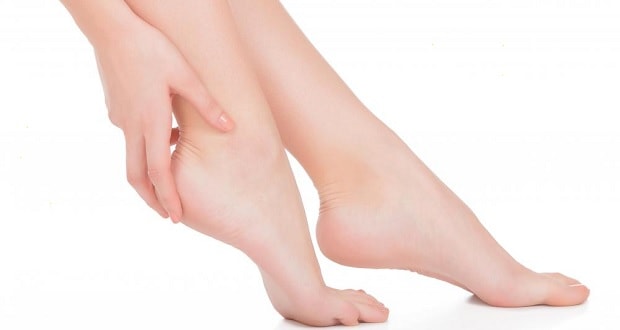